Atelier de lecture n°2 : Je prévois
Prénom :
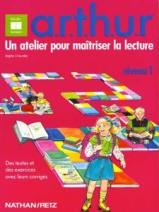 G1
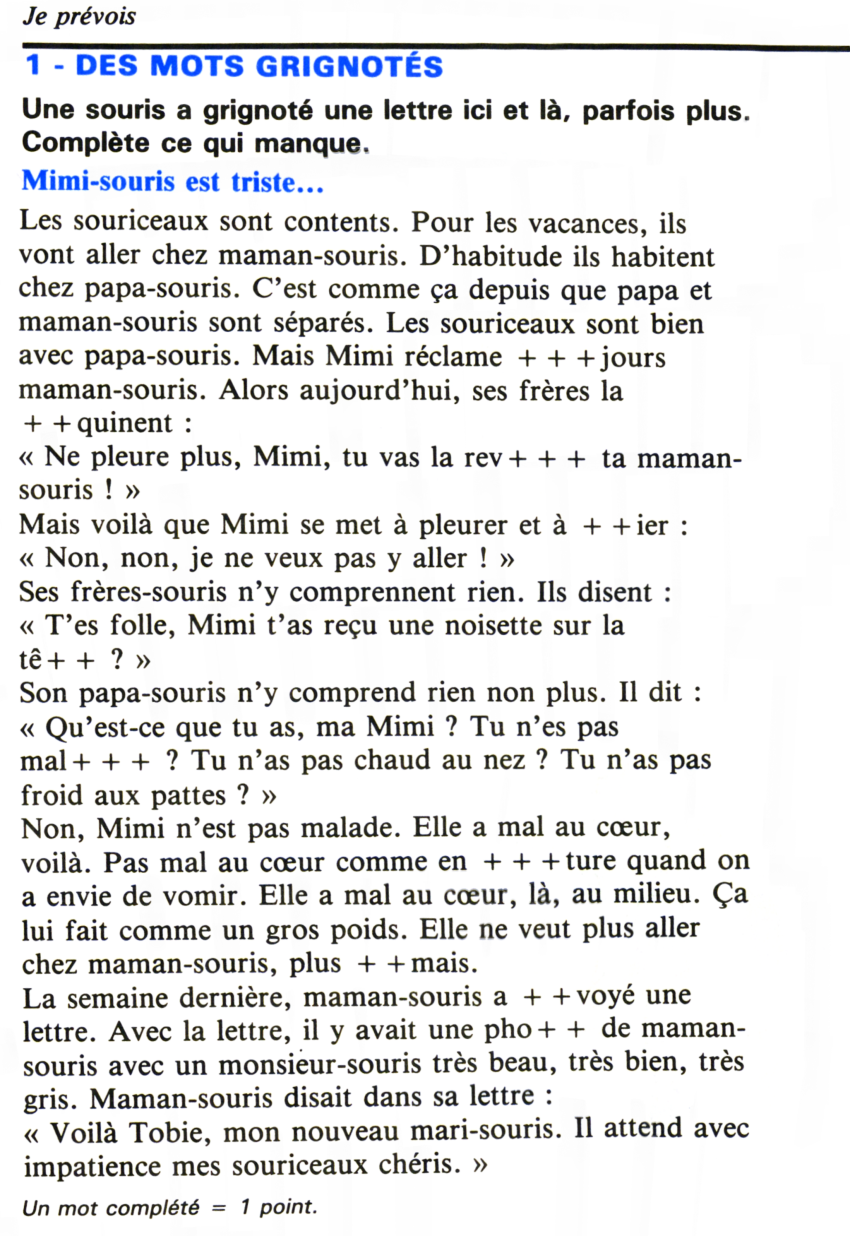 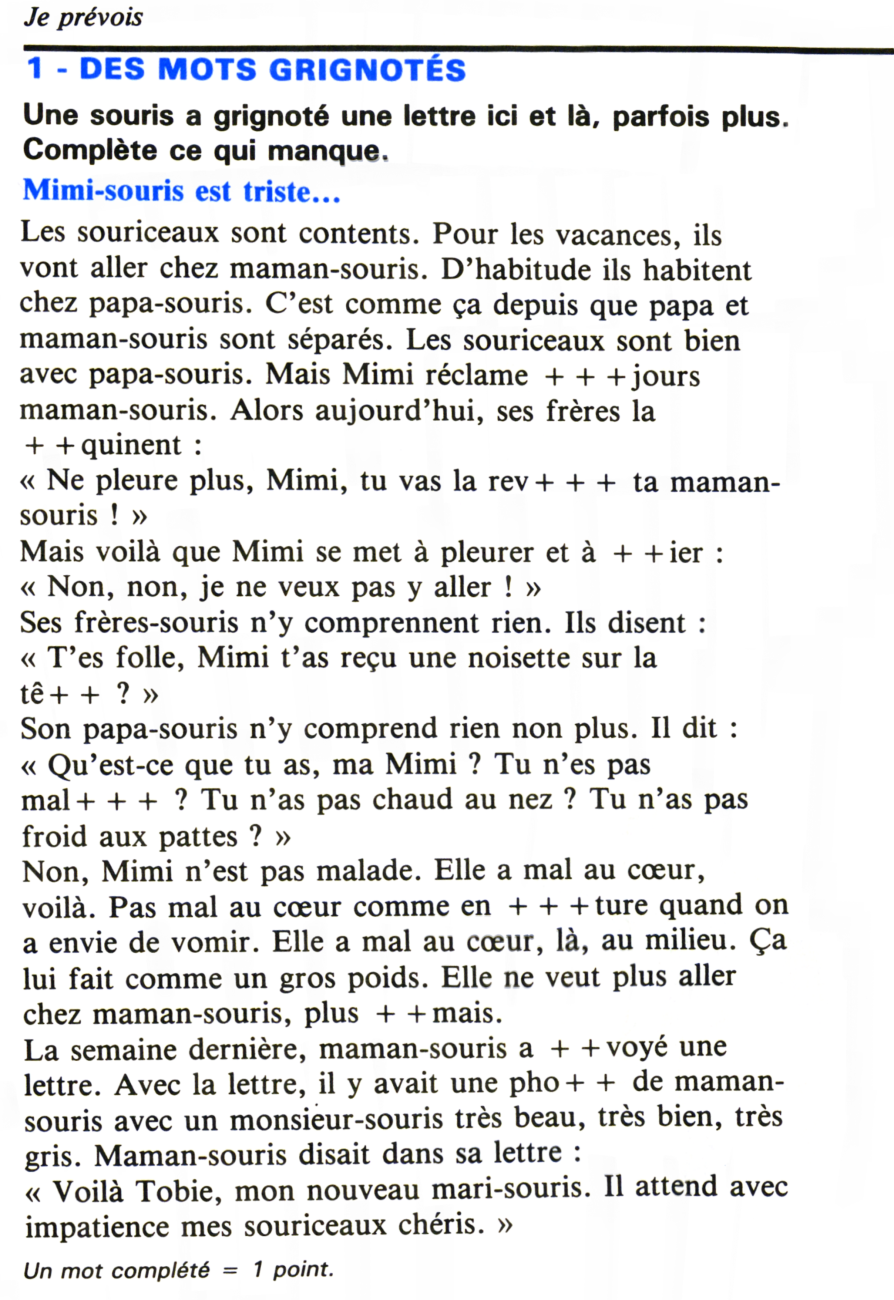 1. 				
2. 				 
3. 				 
4. 				 
5. 				 
6. 				 
7. 				 
8. 				 
9. 				 
10.
Atelier de lecture n°2 : Je découvre des histoires
Prénom :
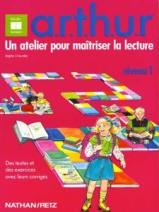 G2
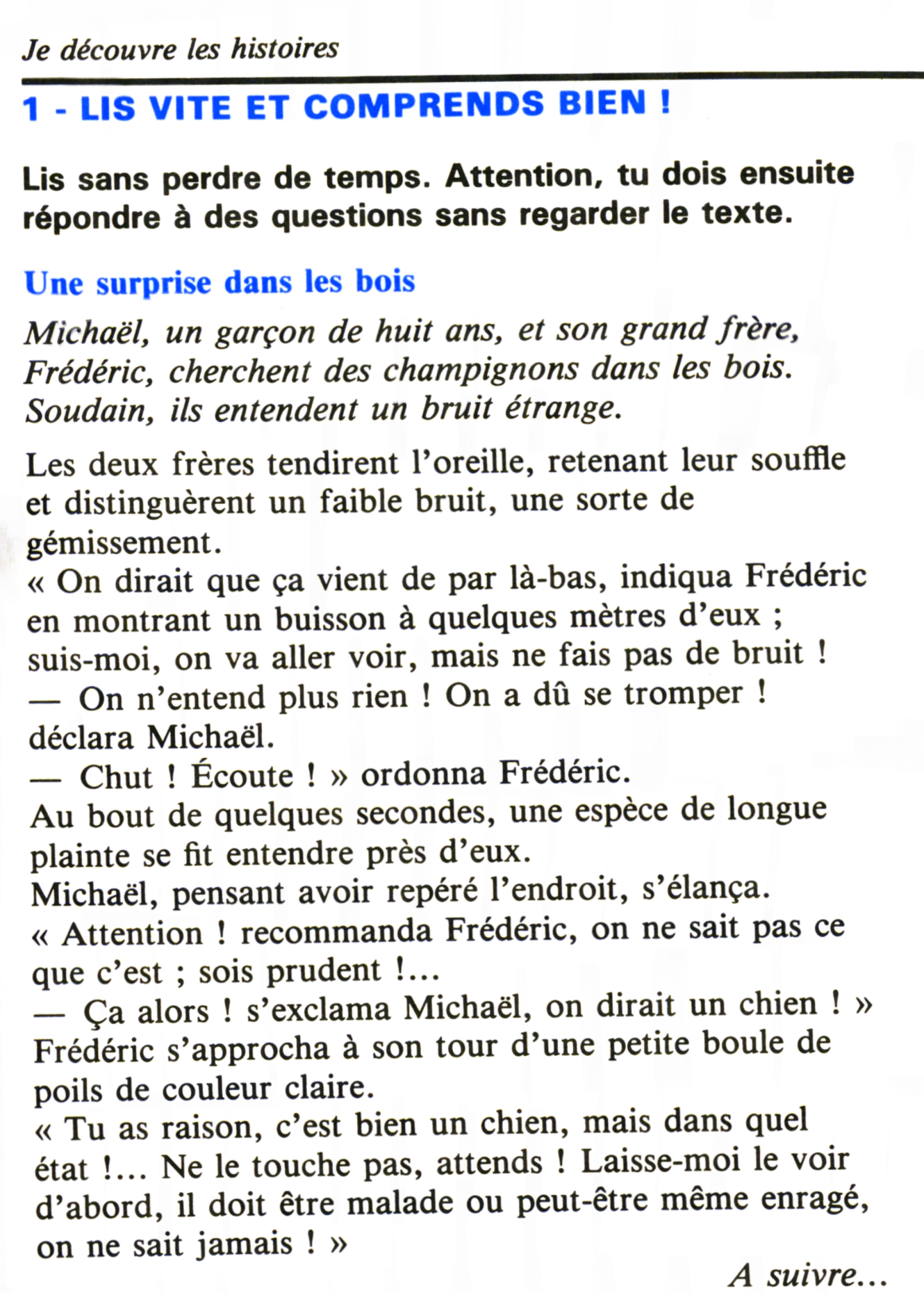 QUESTIONS
Choisis entoure ta réponse (a, b ou c). 1- Où se passe l' histoire ?
a) au bord de la mer
b) dans les bois
c)en ville
2- Frédéric et Michaël sont : a) frèresb)  cousinsc) amis
3- Quel est le bruit entendu par Michaël et Frédéric? a) un coup de tonnerreb) un coup de fusilc) une sorte de gémissement
4- Quel est l'animal découvert par Frédéric et Michaël ?a) un chatb) un chienc) un écureuil
5- Lorsqu'il voit l'animal, Frédéric dit à Michaël : a) Ne le touche pas.b) Caresse-le.
c) Donne-lui un sucre.			
 Une bonne réponse = 2 points.
Atelier de lecture n°2 : J’exerce ma mémoire
Prénom :
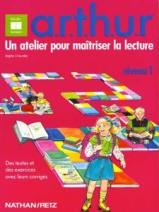 G3
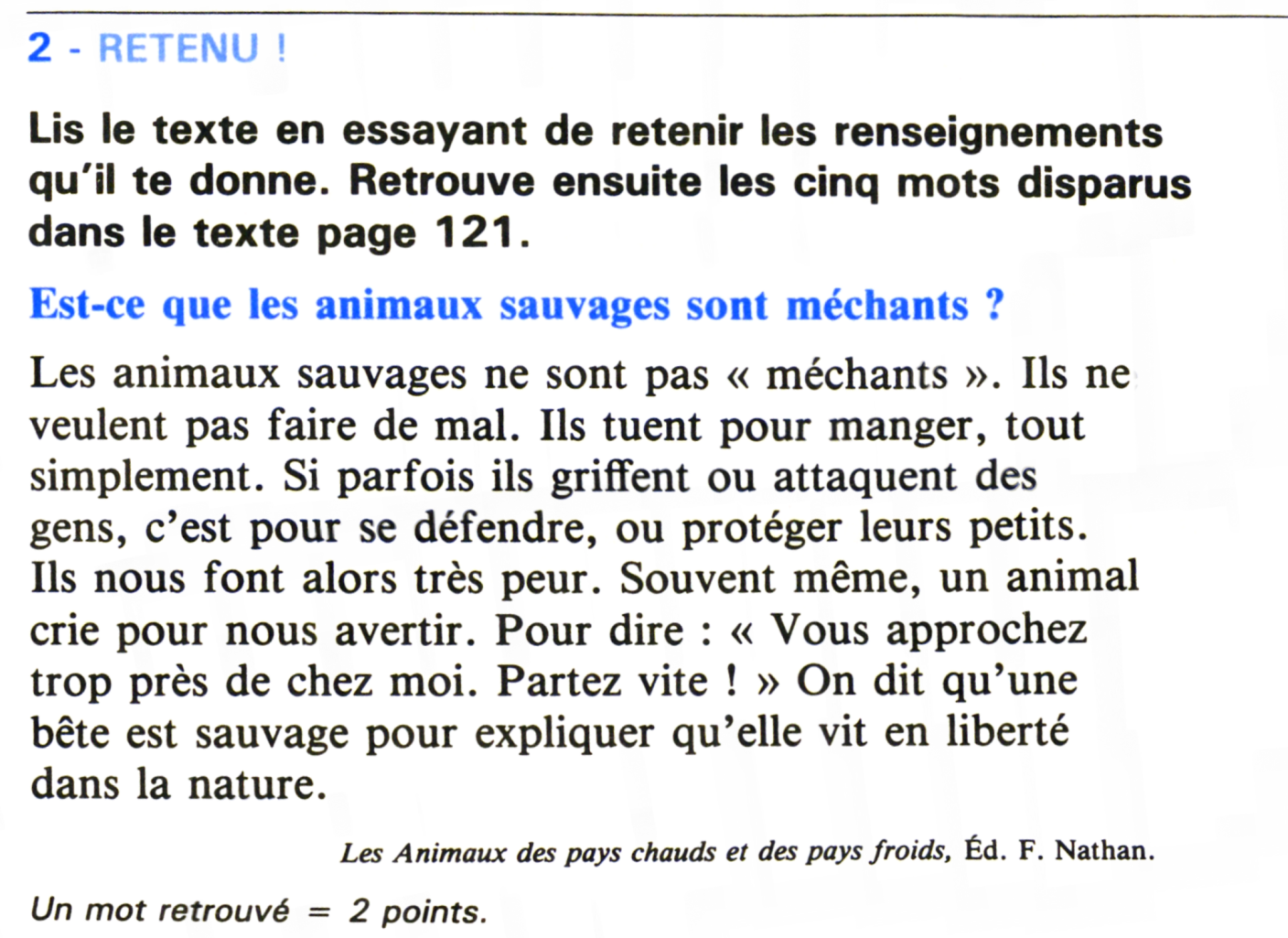 QUESTIONS
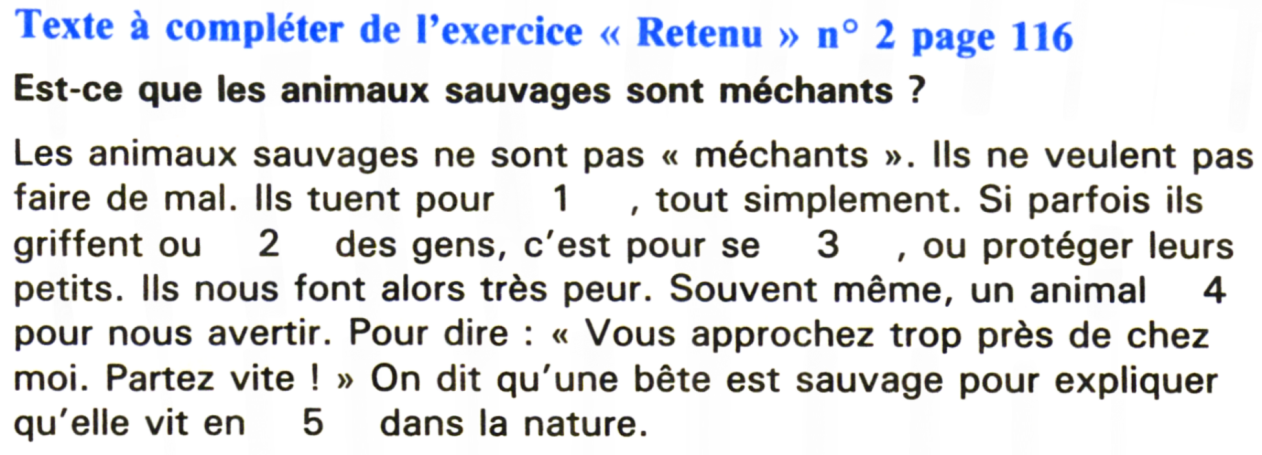 1. 				
2. 				 
3. 				 
4. 				 
5.